Физика вокруг нас.
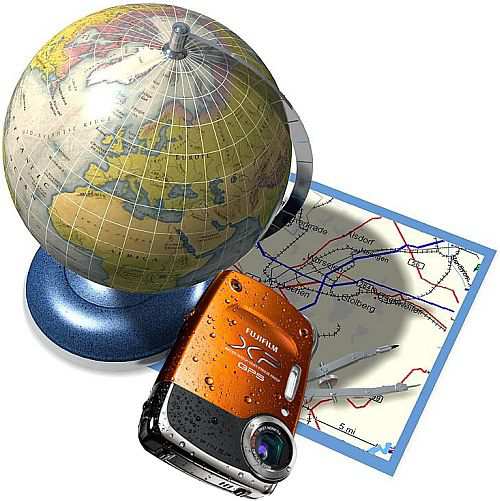 Цель: Выяснить используется ли атмосферное давление в жизни человека и животных
Задачи: 
1) Подобрать и проанализировать информацию, о том, как используется атмосферное давление в жизни человека и животных.
2)Рассмотреть принцип действия приборов, работа которых основана на атмосферном давлении.
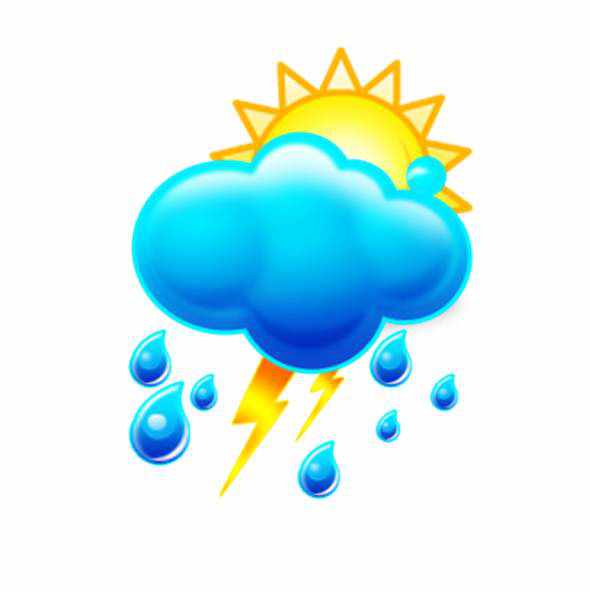 Роль атмосферного давления в жизни человека
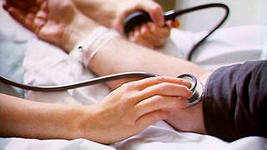 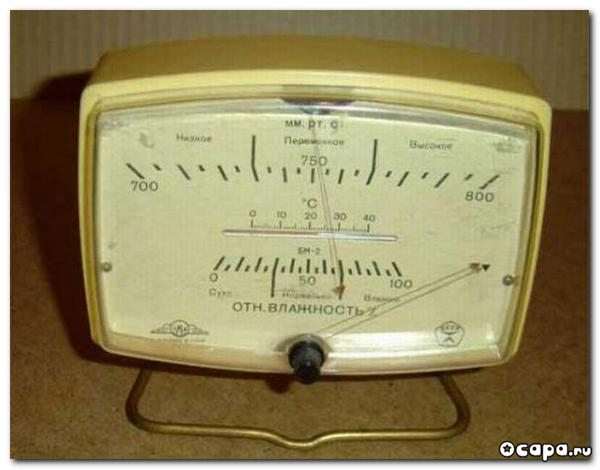 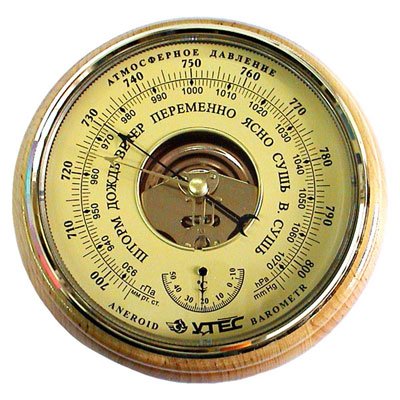 Барометр - анероид
[Speaker Notes: Безжидкостный барометр – барометр – анероид. Схема и принцип действия.]
Работа органов дыхания
За счет мышечного усилия мы увеличиваем объем грудной клетки, при этом давление воздуха внутри легких уменьшается. Далее атмосферное давление "вталкивает" в легкие порцию воздуха. При выдыхании происходит обратное явление.
[Speaker Notes: Работа органов дыхания.
За счет мышечного усилия мы увеличиваем объем грудной клетки, при этом давление воздуха внутри легких уменьшается. Далее атмосферное давление "вталкивает" в легкие порцию воздуха. При выдыхании происходит обратное явление.]
Как мы пьем?
Мы приставляем стакан или ложку с жидкостью ко рту и «втягиваем» в себя их содержимое. Почему, в самом деле, жидкость устремляется к нам в рот? Что её увлекает?
 Причина такова: при питье мы расширяем грудную клетку и тем разрежаем воздух во рту; под давлением наружного воздуха жидкость устремляется к нам в то пространство, где давление меньше, и таким образом проникает в наш рот.
Итак, строго говоря, мы пьём не только ртом, но и лёгкими; ведь расширение лёгких – причина того, что жидкость устремляется в наш рот.
Наш быт
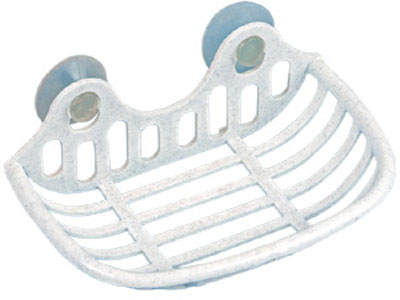 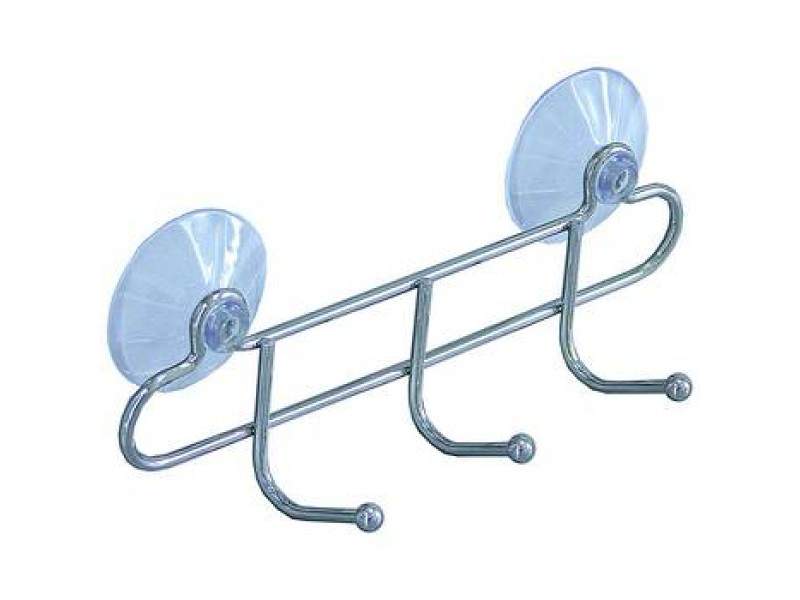 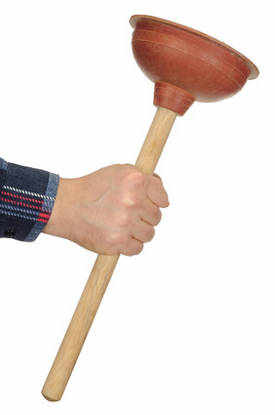 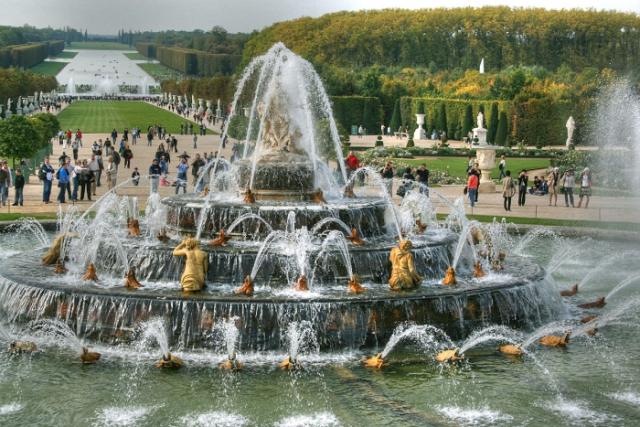 Фонтаны
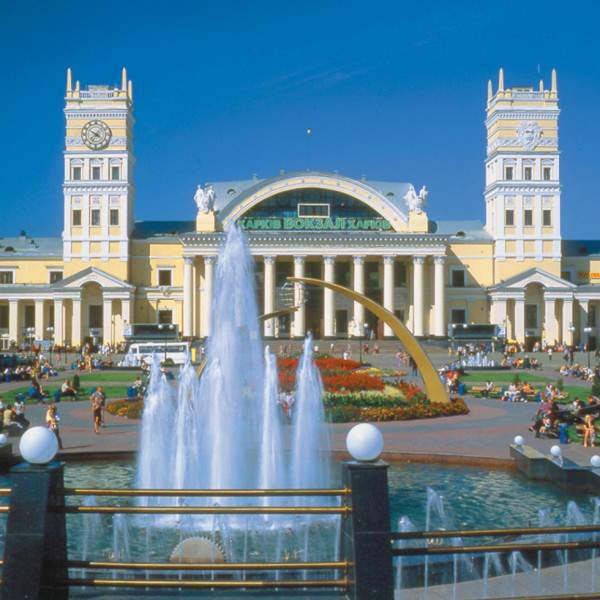 Детские игрушки
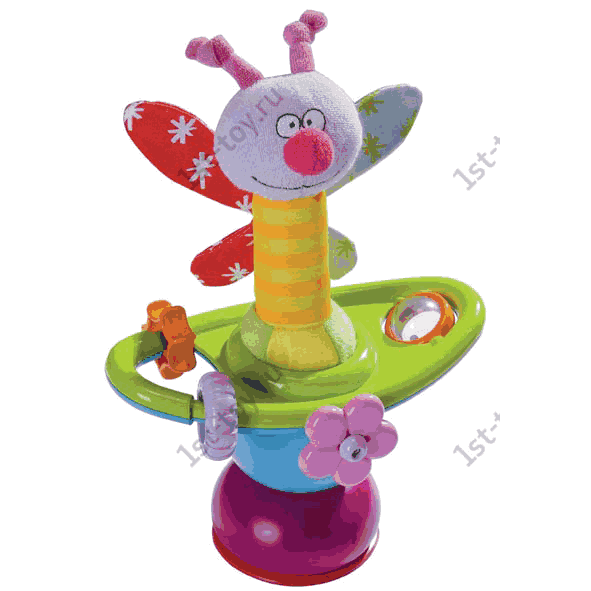 Консервирование.
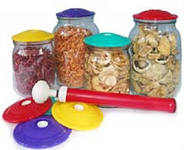 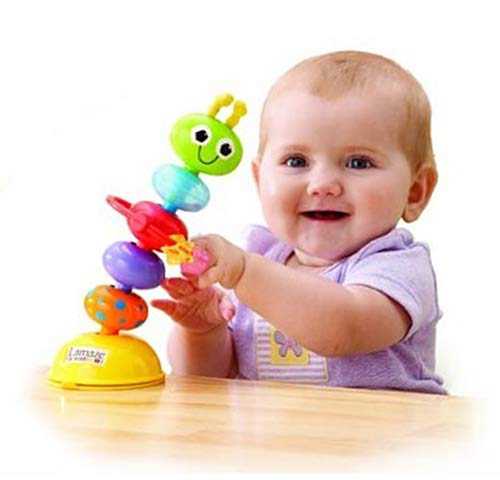 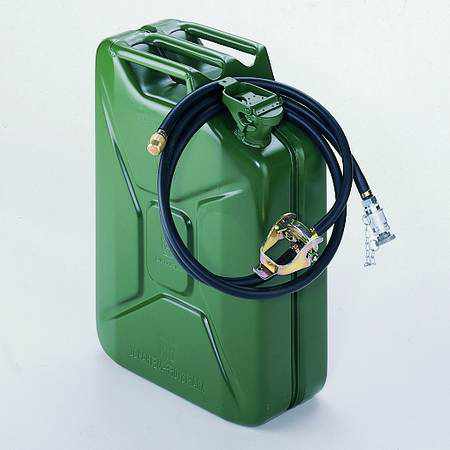 Забор жидкости шлангом
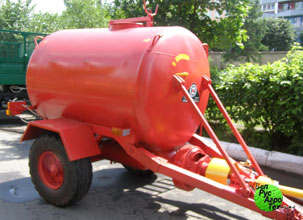 Забор, транспортировка и слив жидких отходов.
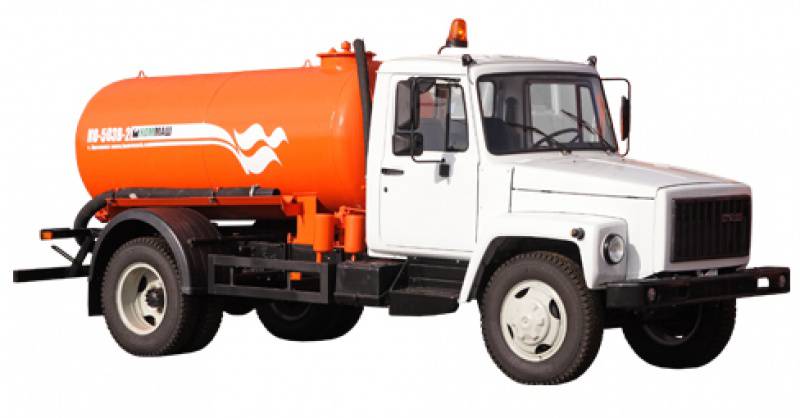 Роль атмосферного давления в природе
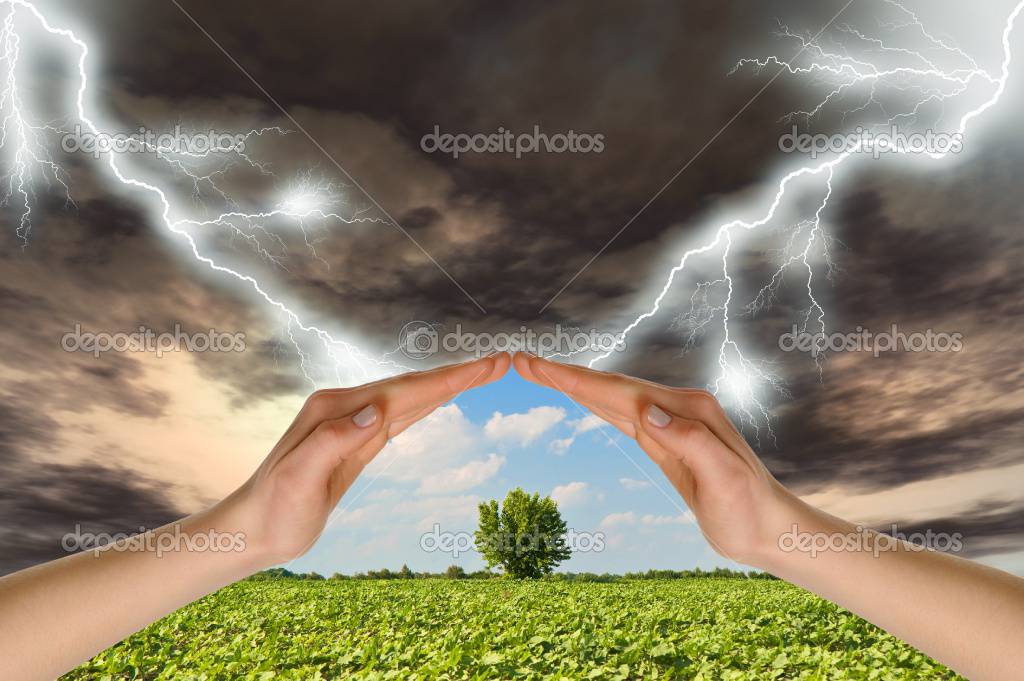 Действие присосок в природе
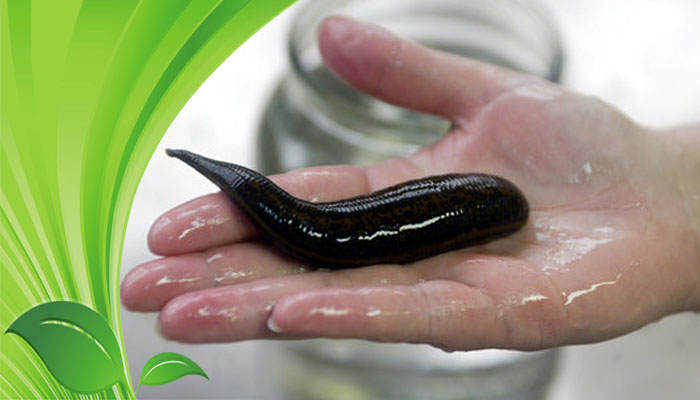 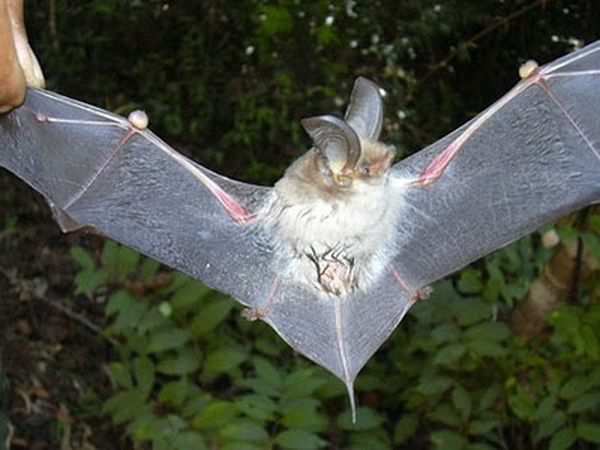 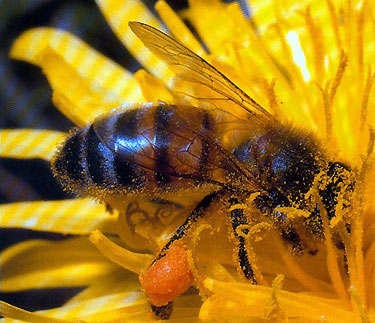 [Speaker Notes: Проявление атмосферного давления в природе – действие разнообразных присосок.]
Слон использует атмосферное давление всякий раз, когда хочет пить. Шея у него короткая, и он не может нагнуть голову в воду, а опускает только хобот и втягивает воздух. Под действием атмосферного давления хобот наполняется водой, тогда слон изгибает его и выливает воду в рот.
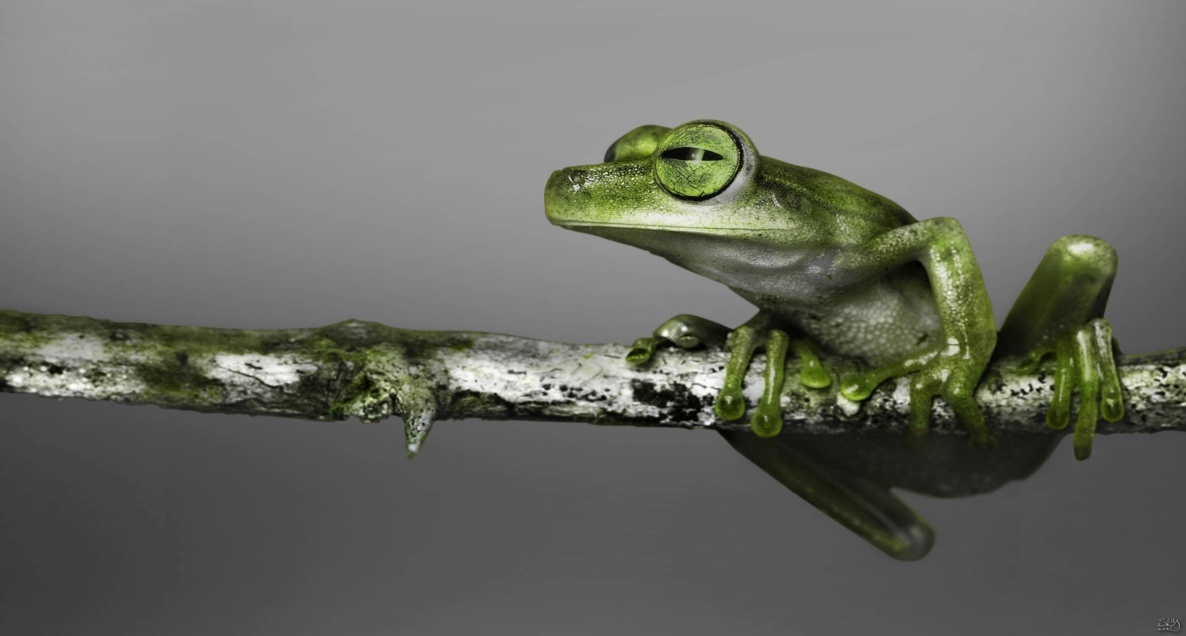 Мухи и древесные лягушки могут держаться на оконном стекле благодаря крошечным присоскам, в которых создается разрежение, и атмосферное давление удерживает присоску на стекле.
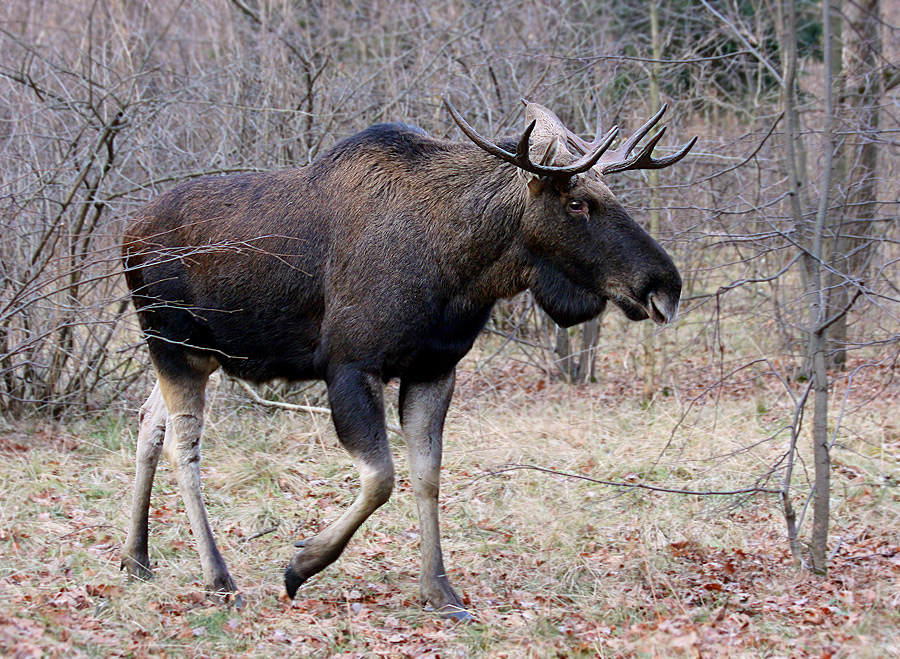 Засасывающее действие болота объясняется тем, что при поднятии ноги под ней образуется разреженное пространство. Перевес атмосферного давления в этом случае может достигать 1000 Н на площадь ноги взрослого человека. Однако копыта парнокопытных животных при вытаскивании из трясины пропускают воздух через свой разрез в образовавшееся разреженное пространство. Давление сверху и снизу копыта выравнивается, и нога вынимается без особого труда.
Формы снежинок
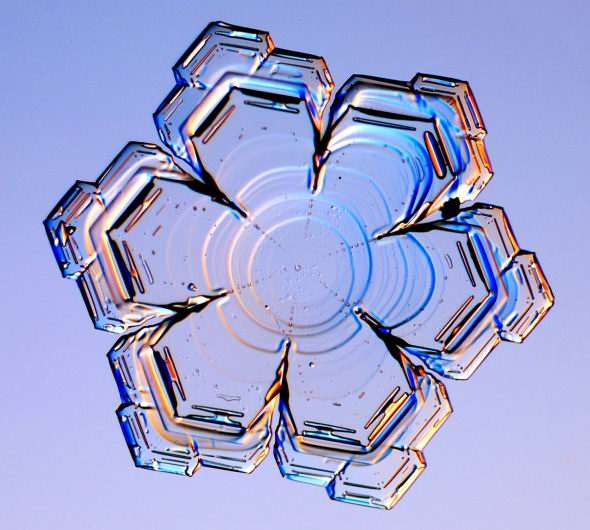 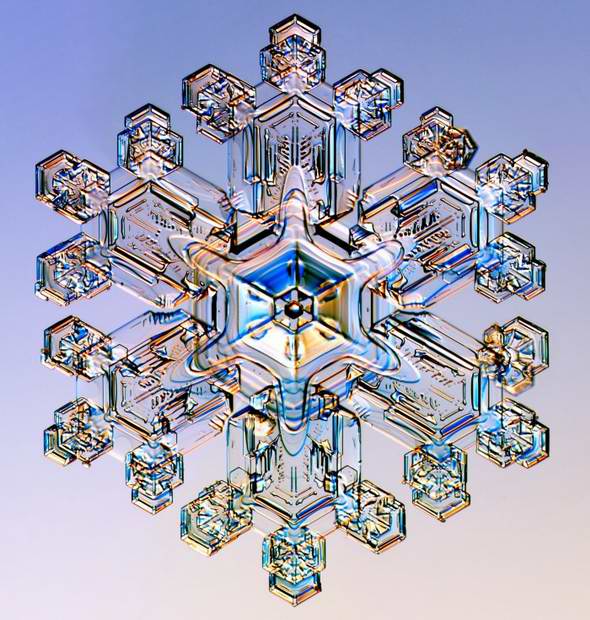 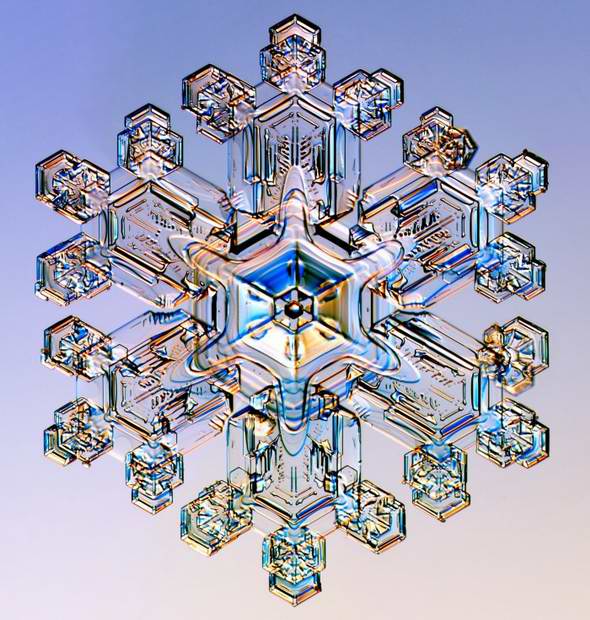 1.Плоская
2.Треугольная
3.Продолговатая
4.Древообразная
5.Гибрид
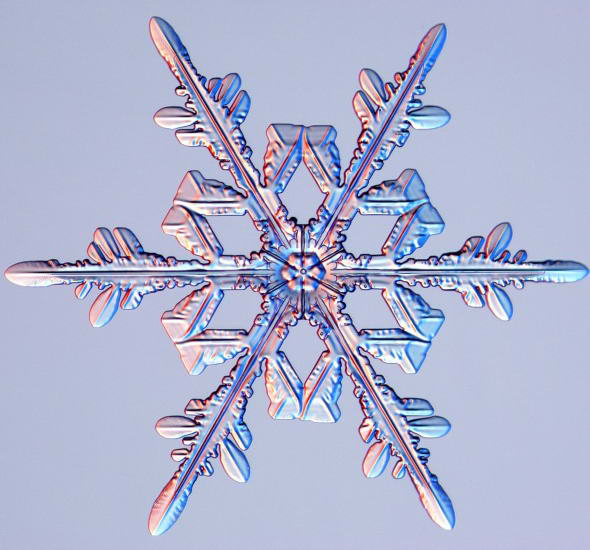 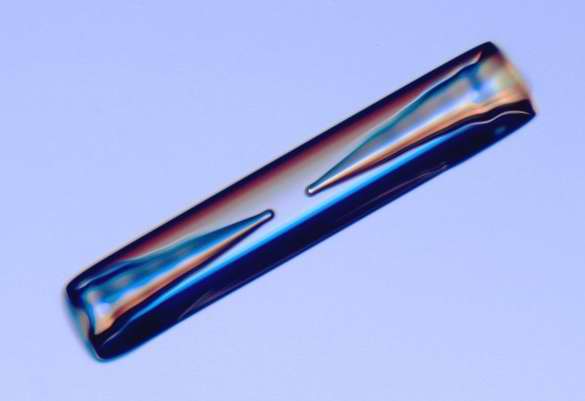